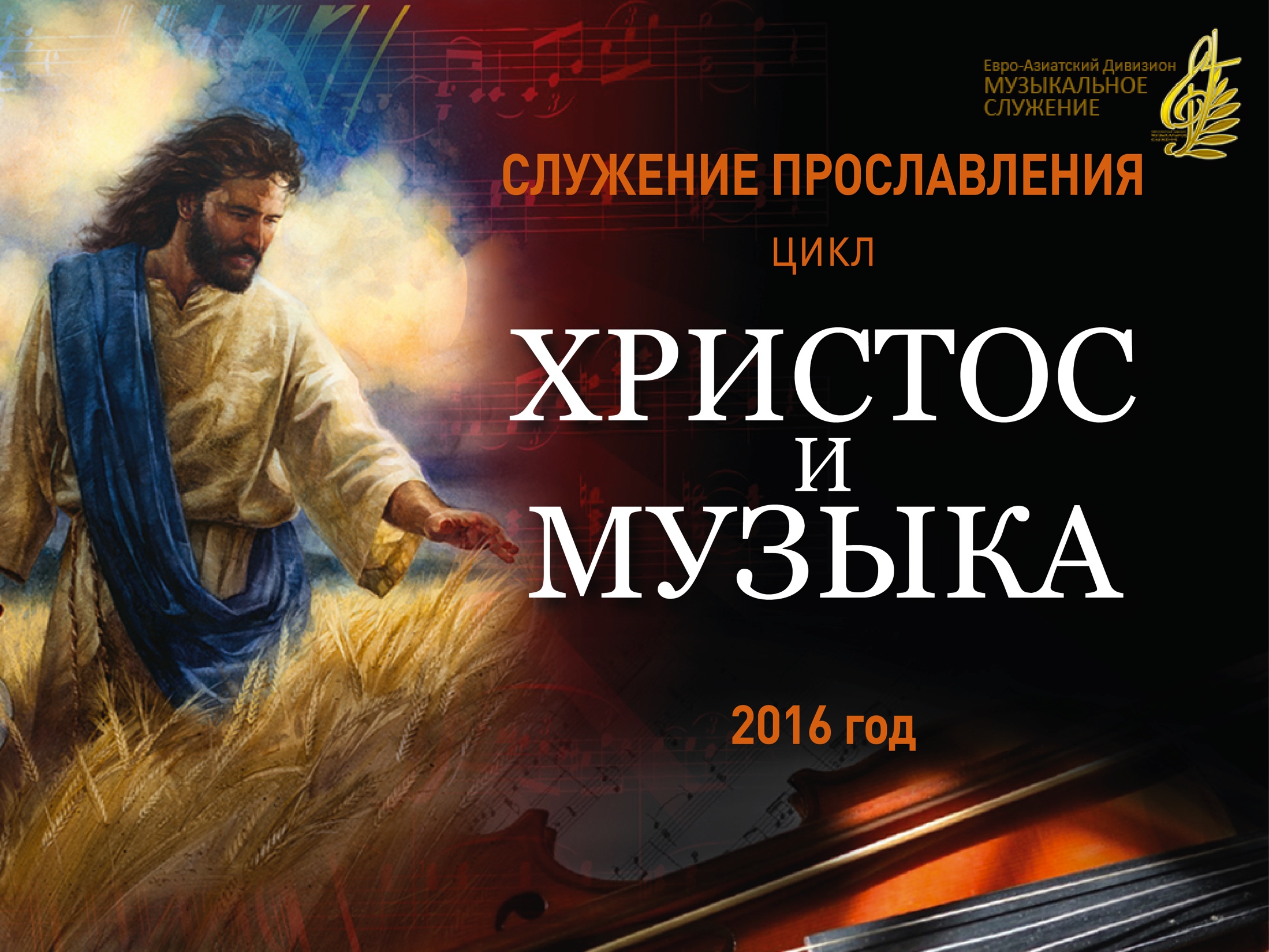 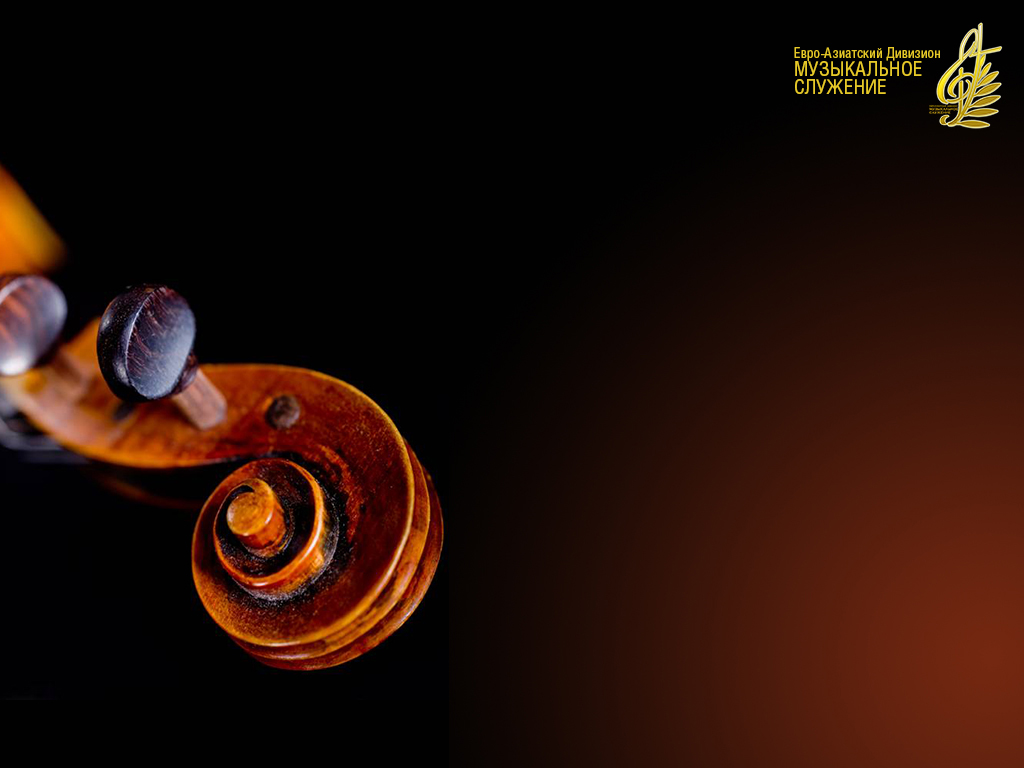 Весть об Иисусе скажи мне
Весть об ИисусеСкажи мне,Всё расскажи
Про Него;Чудная повесть благаяСердцу дороже всего.
Ангелов песньПовтори мне,Песнь о Его рождестве:«Богу –Хваленье на небе,Мир и любовь
На земле!»
Припев:
Весть об Иисусе
Скажи мне,Всё расскажи про Него;Чудная повесть благаяСердцу дороже всего.
Как Он в пустыне Постился,Как искушаем
Там был,Как претерпел, Расскажи мне,И как врага победил.
Как Он без крова Скитался, всем помогал
В их нужде,Как Он людьми
Был отвержен,В бедности жил
И в труде.
Припев:
Весть об Иисусе
Скажи мне,Всё расскажи про Него;Чудная повесть благаяСердцу дороже всего.
Как ко кресту Пригвоздили,Как на кресте умирал,В гроб как Его ПоложилиИ как из гроба восстал.
Чудную повесть
Скажи мне,Как Он людей Возлюбил.Слава вовеки Иисусу,Он и мой грех
Искупил!
Припев:
Весть об Иисусе
Скажи мне,Всё расскажи про Него;Чудная повесть благаяСердцу дороже всего.
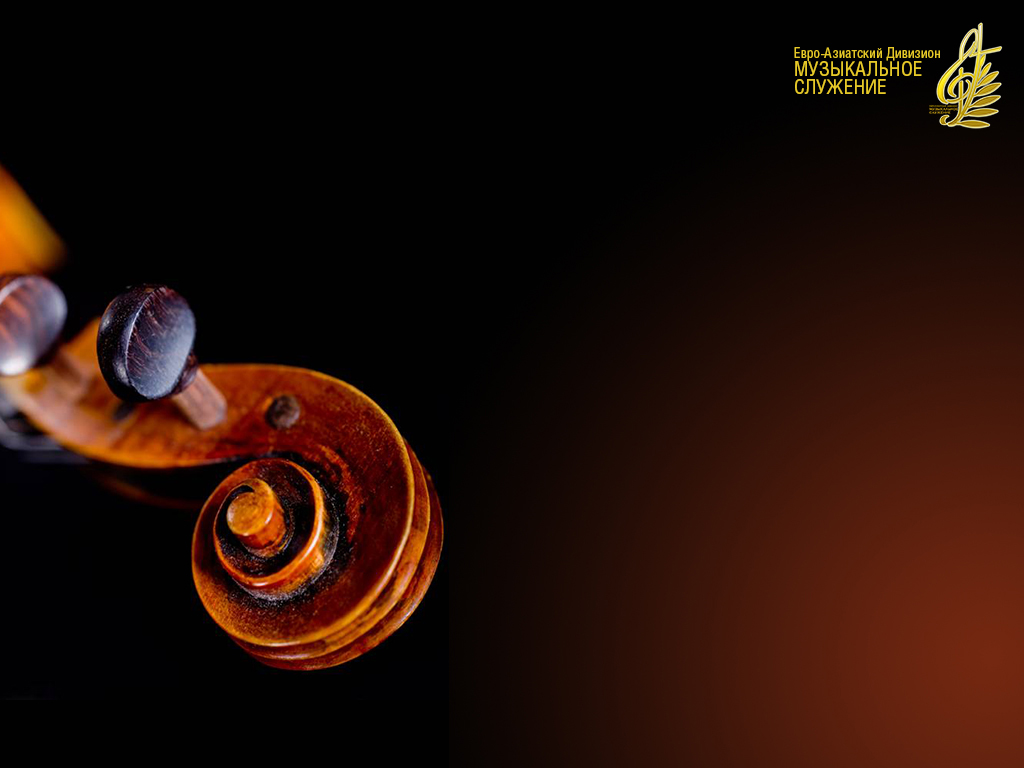 Что мой грех
мне может смыть?
Что мой грех
Мне может смыть? – О, ничто,
Лишь кровь Иисуса! И вину мою Простить?! О, ничто, лишь кровь Иисуса!
Припев:

Как велика цена!Жертва крови Христа, Пролитой за меня! – О, ничто, 
Лишь кровь Иисуса!
Что мне сердце Убелит? – О, ничто,
Лишь кровь Иисуса! Чистоту мне
Что дарит? – О, ничто, лишь кровь Иисуса!
Припев:

Как велика цена!Жертва крови Христа, Пролитой за меня! – О, ничто, 
Лишь кровь Иисуса!
С Богом
Примиряет всех – О, ничто, 
Лишь кровь Иисуса! Нет иной
Цены за грех, – О, ничто, лишь кровь Иисуса!
Припев:

Как велика цена!Жертва крови Христа, Пролитой за меня! – О, ничто, 
Лишь кровь Иисуса!
Мир, надеждуВ сердце льёт – О, ничто,Лишь кровь Иисуса! Святость мнеСвою даёт – О, ничто, лишь кровь Иисуса!
Припев:

Как велика цена!Жертва крови Христа, Пролитой за меня! – О, ничто, 
Лишь кровь Иисуса!
Славу, славу я пою –  О, ничто, лишь кровь Иисуса! Для хвалы жизнь отдаю, – О, ничто, лишь кровь Иисуса!
Припев:

Как велика цена!Жертва крови Христа, Пролитой за меня! – О, ничто, 
Лишь кровь Иисуса!
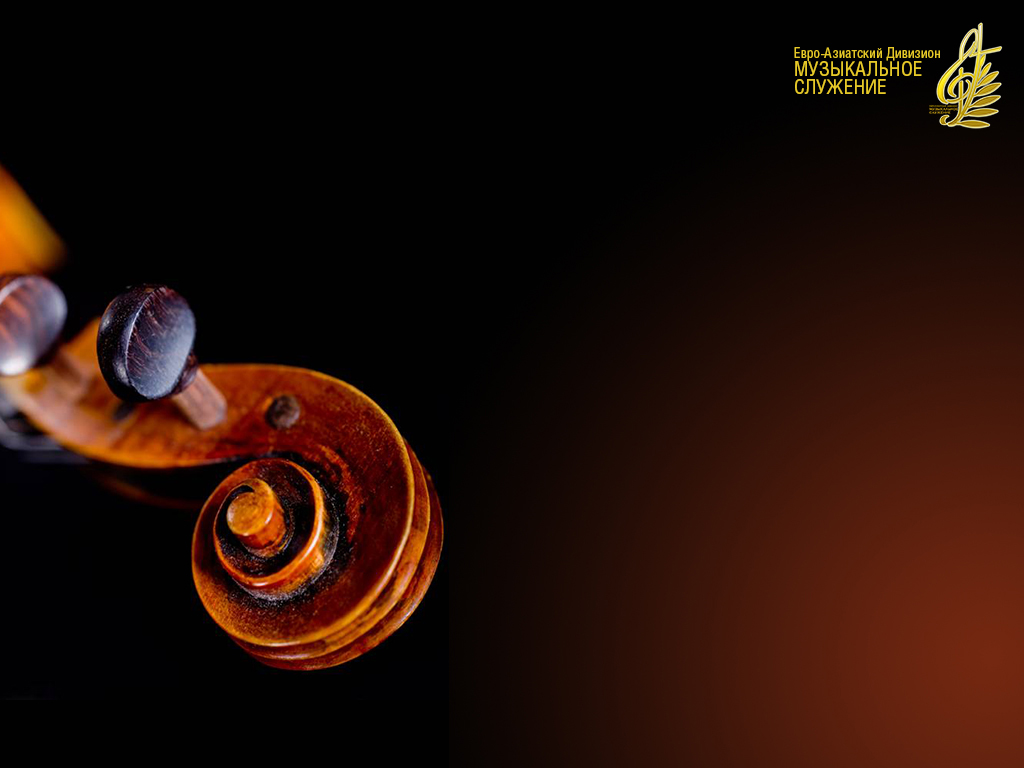 Спаситель жив!
Нам Бог послал Святого СынаЕго назвали ИисусОн на Земле
Страдал и умерИ Он воскрес,
Чтоб нас спастиОт смертных уз.
Припев:

Спаситель жив,Он нам дарит Вечность,Спаситель жив
И страх исчез.
Припев:

Я знаю Он – 
Мой Искупитель;Имеет смыслИ жизнь моя – Христос воскрес!
Настанет день – Придёт СпасительИсчезнет зло,Бог даст покой
Иисус Христос – 
Наш ПобедительГосподь наш жив –  Надежда, Свет
И Путь домой.
Припев:

Спаситель жив,Он нам дарит Вечность,Спаситель жив
И страх исчез.
Припев:

Я знаю Он – 
Мой Искупитель;Имеет смыслИ жизнь моя – Христос воскрес!
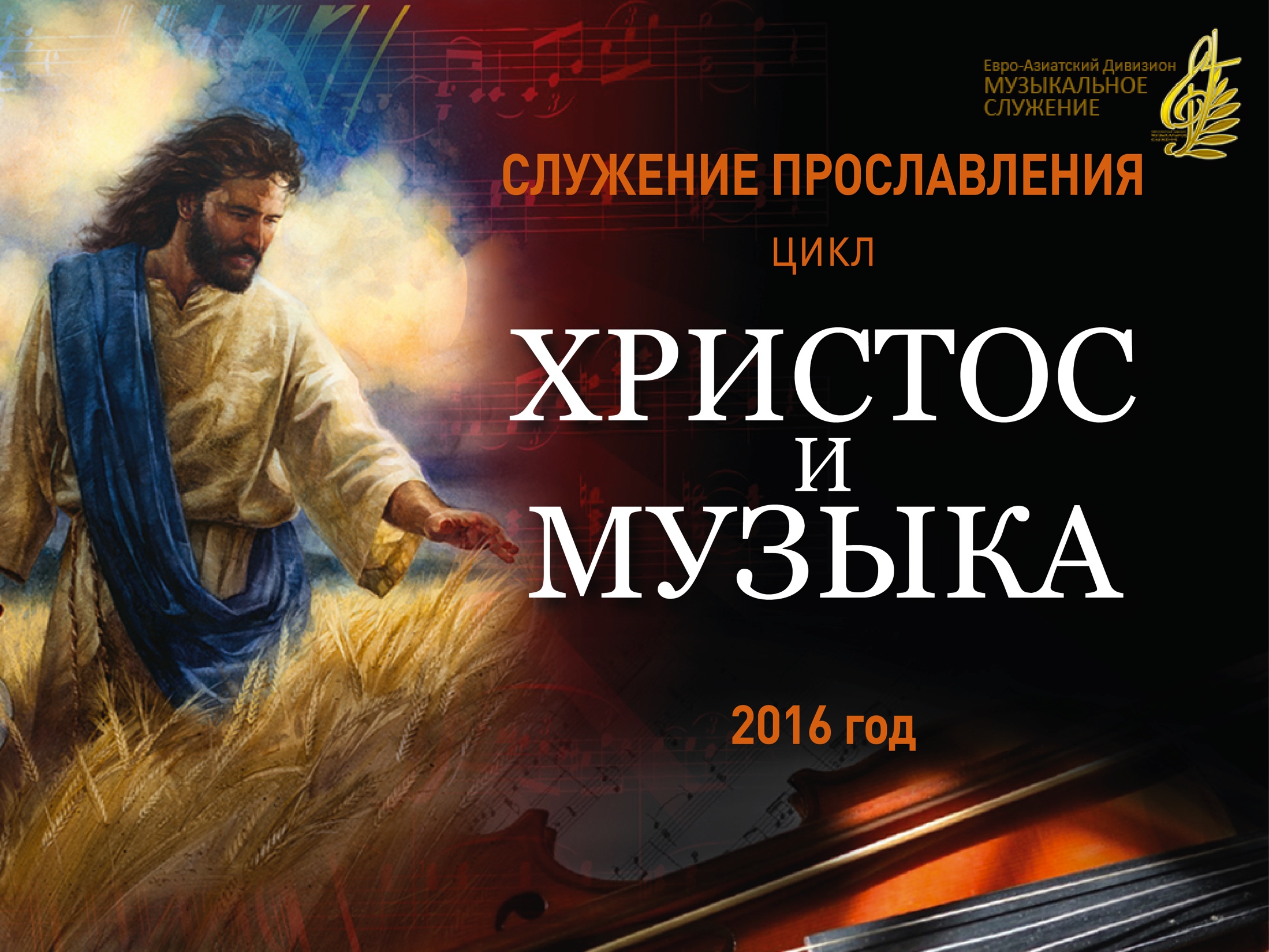 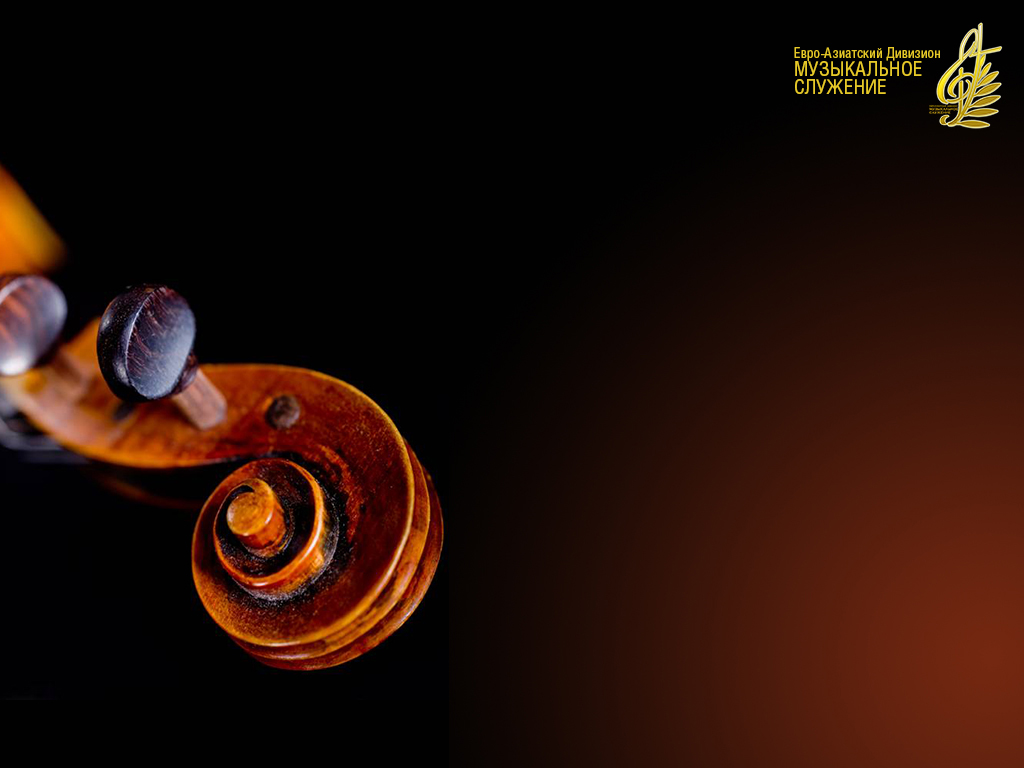 В долине греха
я устал, изнемог
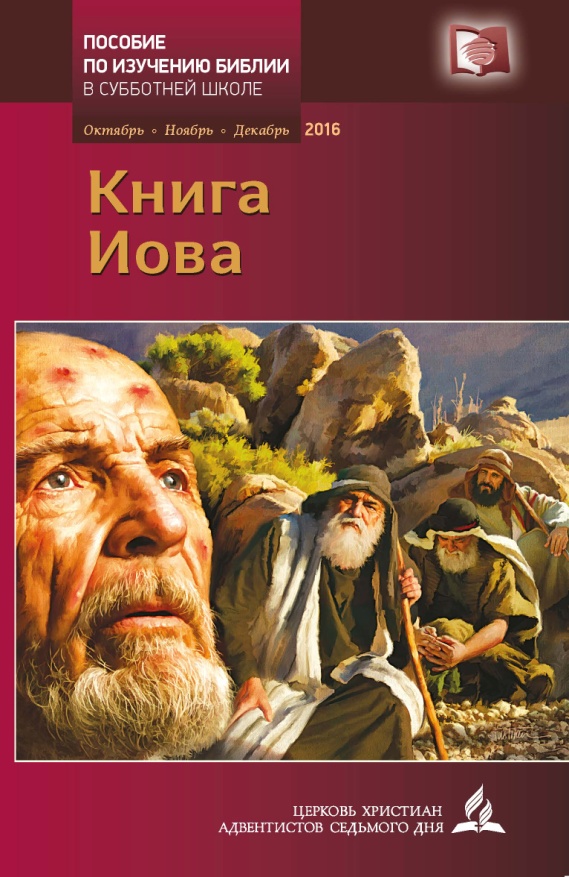 В долине греха
Я устал, изнемог, Скорбя и страдая
От зла и тревог. Мой взор помутился, Светильник погас, И дух утомился
В борьбе каждый час.
И словно забыт
Я Тобой, о Христос, На сём поле битвы, Страданья и слёз. О, медлишь доколе? Ко мне поспеши! И в смертной юдоли Дай силу души.
В борьбе дай мне Силы, чтоб я не упал, Был твёрд до могилы, В пути не дремал. И узами тесно 
Любови святойВсегда, Бог небесный, Был связан с Тобой.
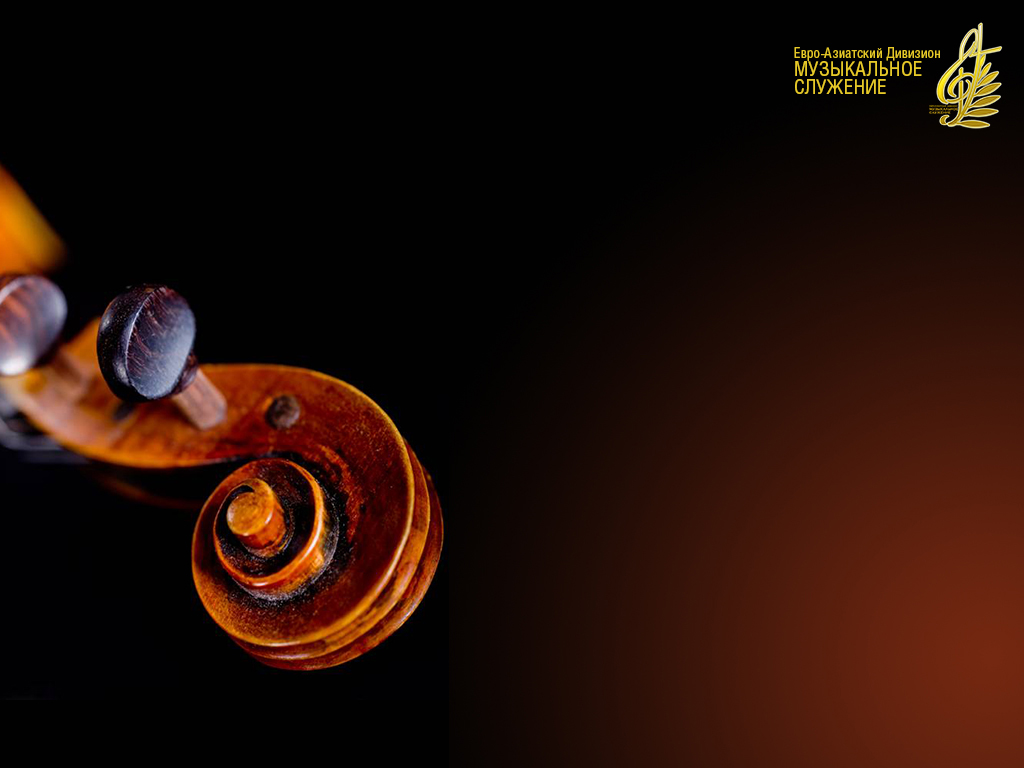 Господь нас всех к Себе влечёт
Господь нас всех
К Себе влечёт
Святой рукой Пронзённой, 
Любовь, покойИ мир даёт 
Душе обременённой.
Припев:

Как нежен Он 
В любви Своей! 
Он Сам Отца 
Молил о нас, 
Страдал за нас, 
Христос страдал за нас.
Бог слышит
Каждый вздох души. 
Страдал Он,
Нас спасая, 
Теперь зовёт:«Ко Мне приди!», 
Объятья раскрывая.
Припев:

Как нежен Он 
В любви Своей! 
Он Сам Отца 
Молил о нас, 
Страдал за нас, 
Христос страдал за нас.
О, как достойно Оценить Его любовь Святую?
Мы будем Кровь Иисуса чтить, 
Для нас
Столь дорогую.
Припев:

Как нежен Он 
В любви Своей! 
Он Сам Отца 
Молил о нас, 
Страдал за нас, 
Христос страдал за нас.
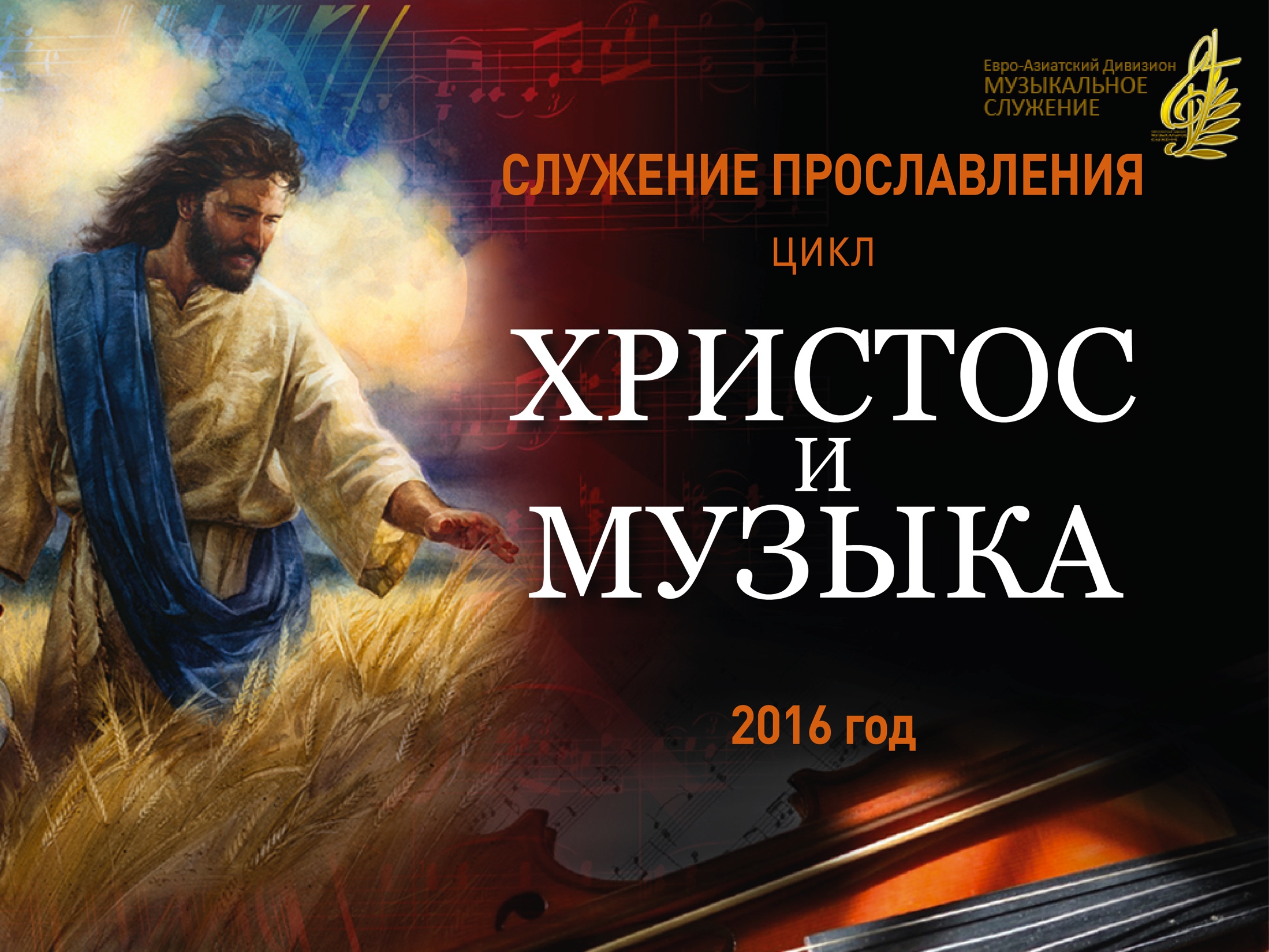 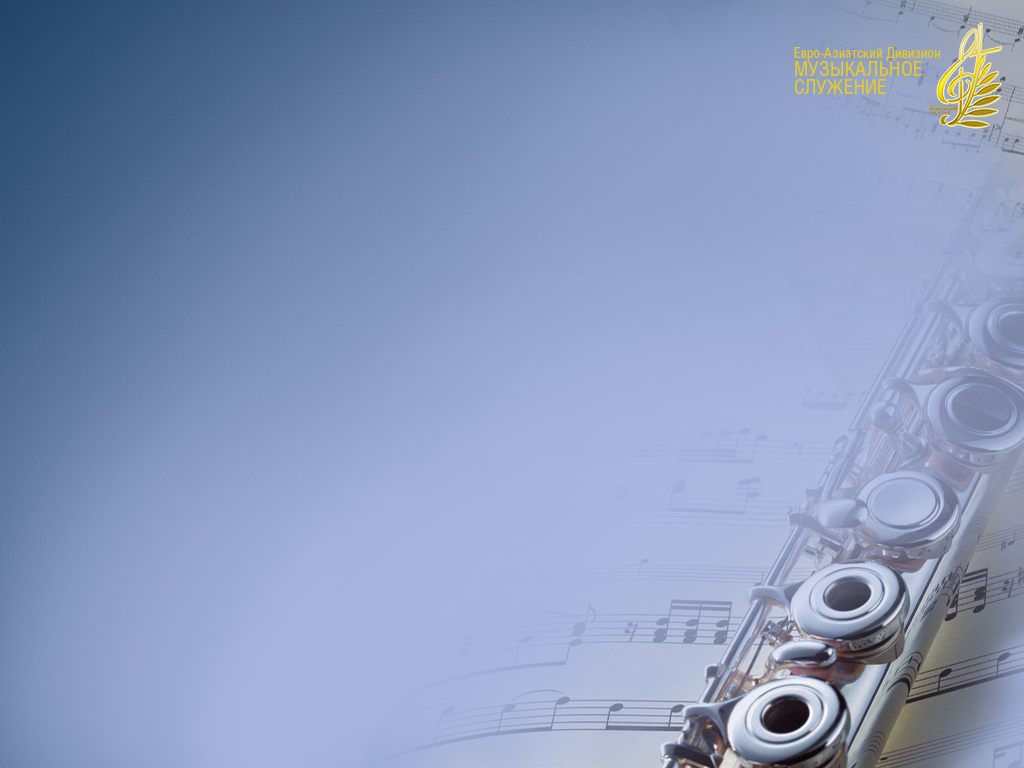 «Пусть хвала и благодарение будут выражены в песнопениях. Переживая искушение, не надо говорить о своих чувствах, но лучше верой возгласить песнь благодарения Богу… Песнопение — это орудие, которое мы всегда можем применить против уныния и разочарования.
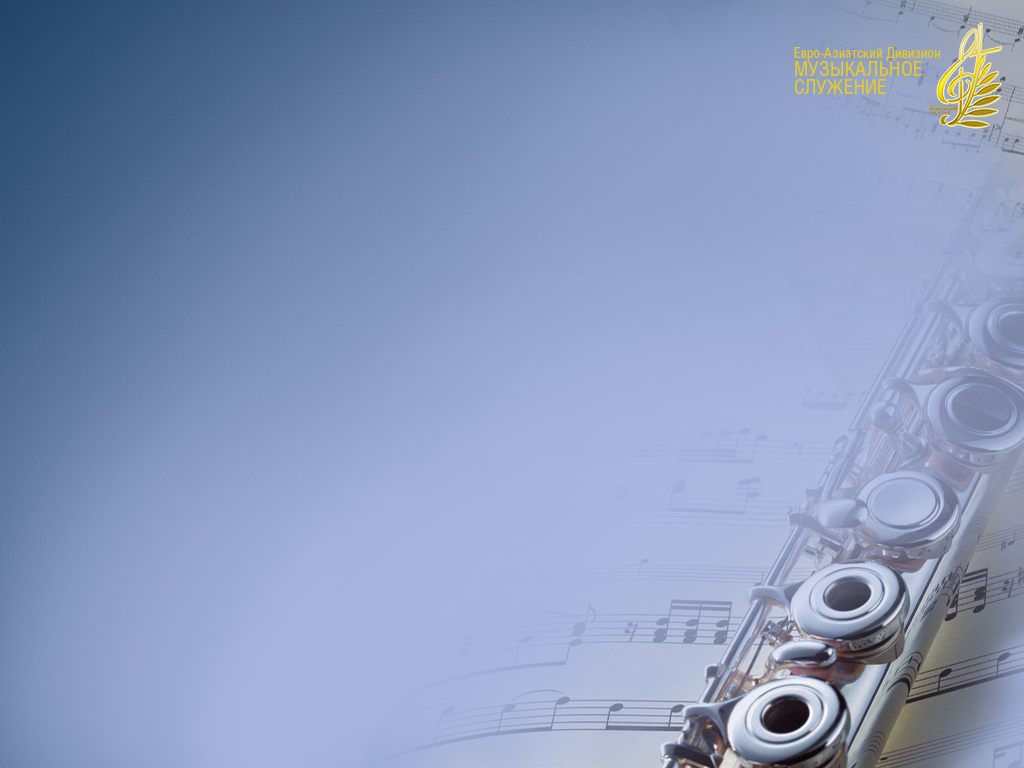 Когда мы таким образом открываем сердца свету, исходящему от присутствия Спасителя, то получаемздоровье и Его благословение».(Э. Уайт, Служение исцеления, c. 254)
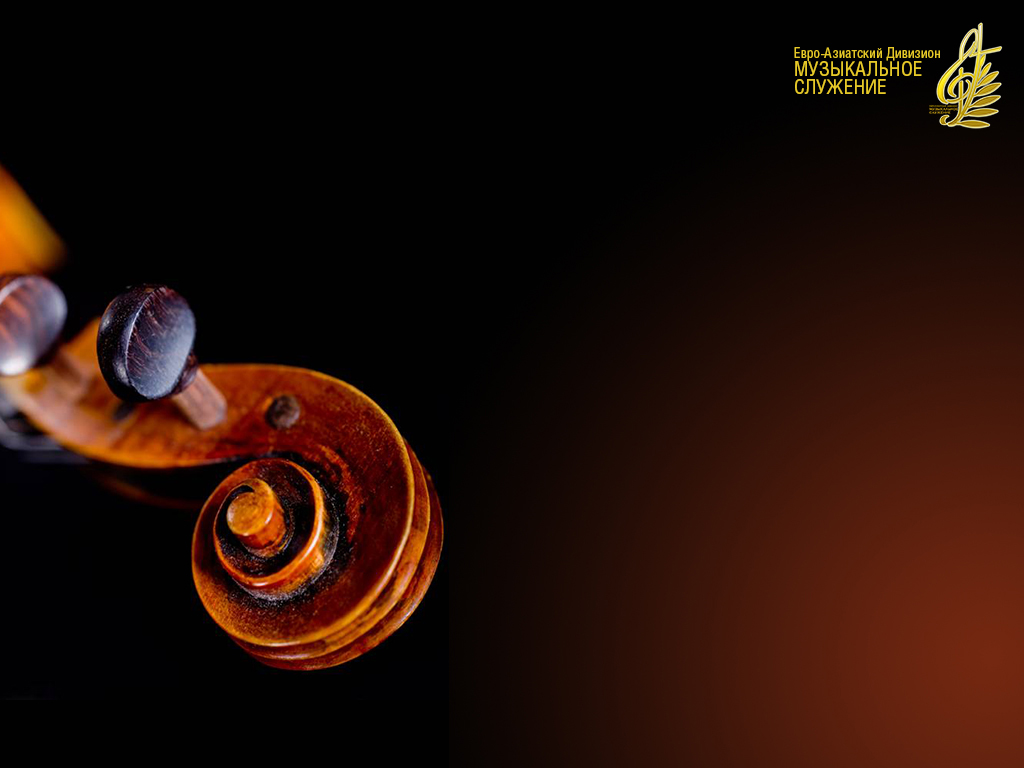 Верный Господь, истины Свет
Верный Господь,
         Истины Свет,
Чудной любви 
       вечный завет!
В гимнах хвалы 
                 славим Тебя,Ибо Господь – 
                 песнь моя!
Ты нас нашёл,     Ты нас простил,В битве за нас     Ты победил!
В гимнах хвалы 
                 славим Тебя,Ибо Господь – 
                 песнь моя!
В трудные дни,             в горе, в бедеЛюбящий Бог     с нами везде!
В гимнах хвалы 
                 славим Тебя,Ибо Господь – 
                 песнь моя!
В радостный деньВ Царстве ТвоёмС хором святых              мы пропоём:
В гимнах хвалы 
                 славим Тебя,Ибо Господь – 
                 песнь моя!
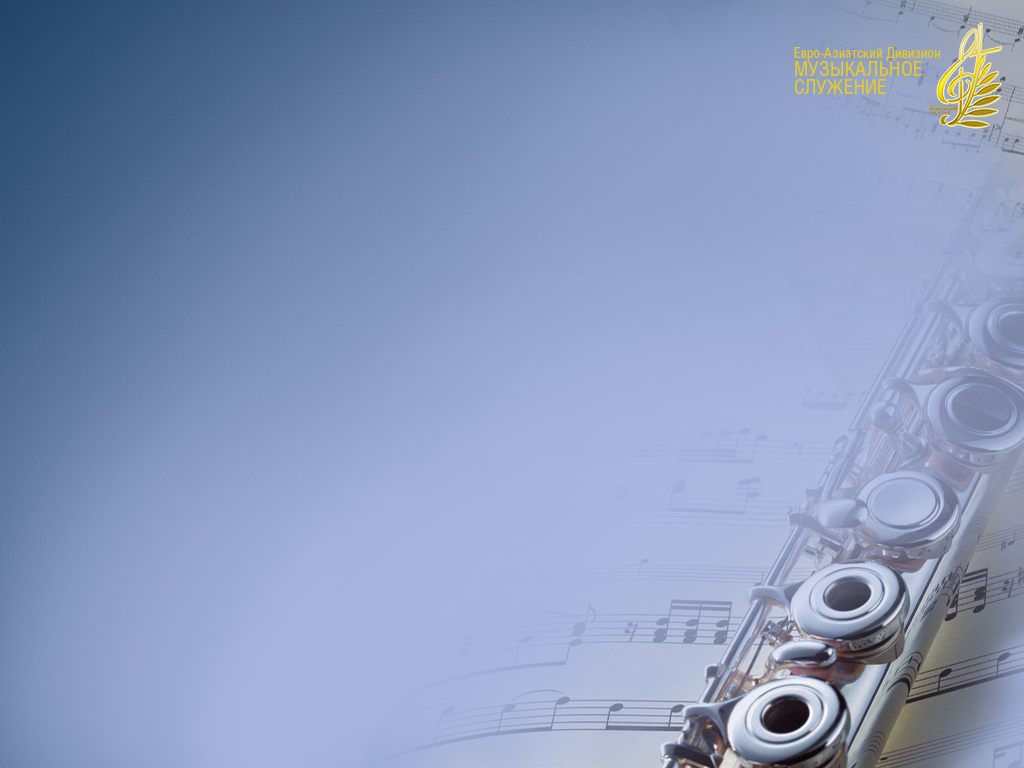 «Человеческому голосу присуща особая духовность.Его мелодичность и богодухновенный пафос превосходят любой музыкальный инструмент. Певческий голос — один из Божьих даров человеку.
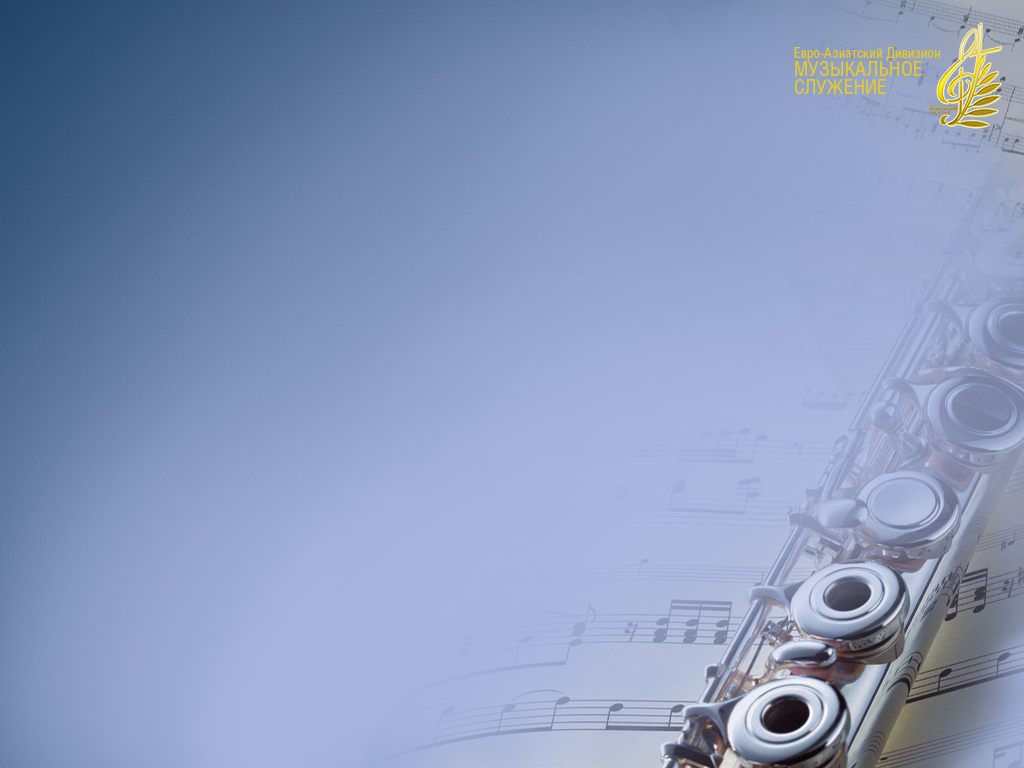 Это несравненный музыкальный инструмент, прославляющий Божью любовь. Пение в духе и понимании является важной составляющей богослужения в храме Господнем».

(Э. Уайт, Голос в речи и пении, c. 315)
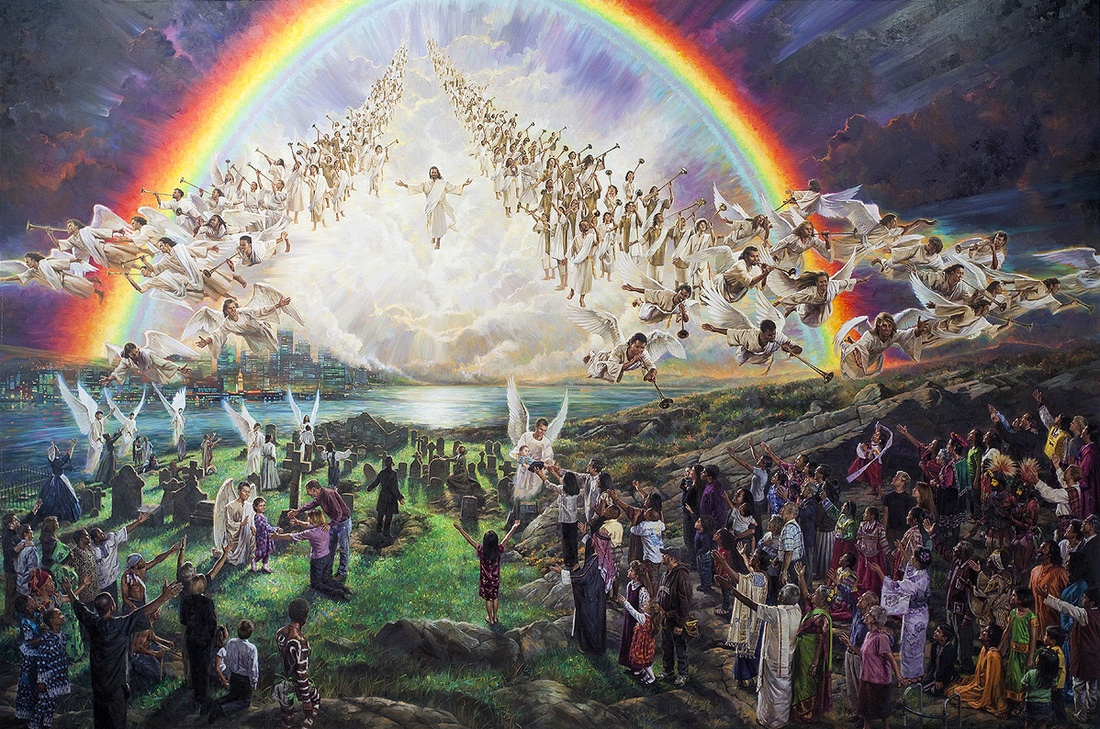 Нейтан Грин, «Благословенная надежда».
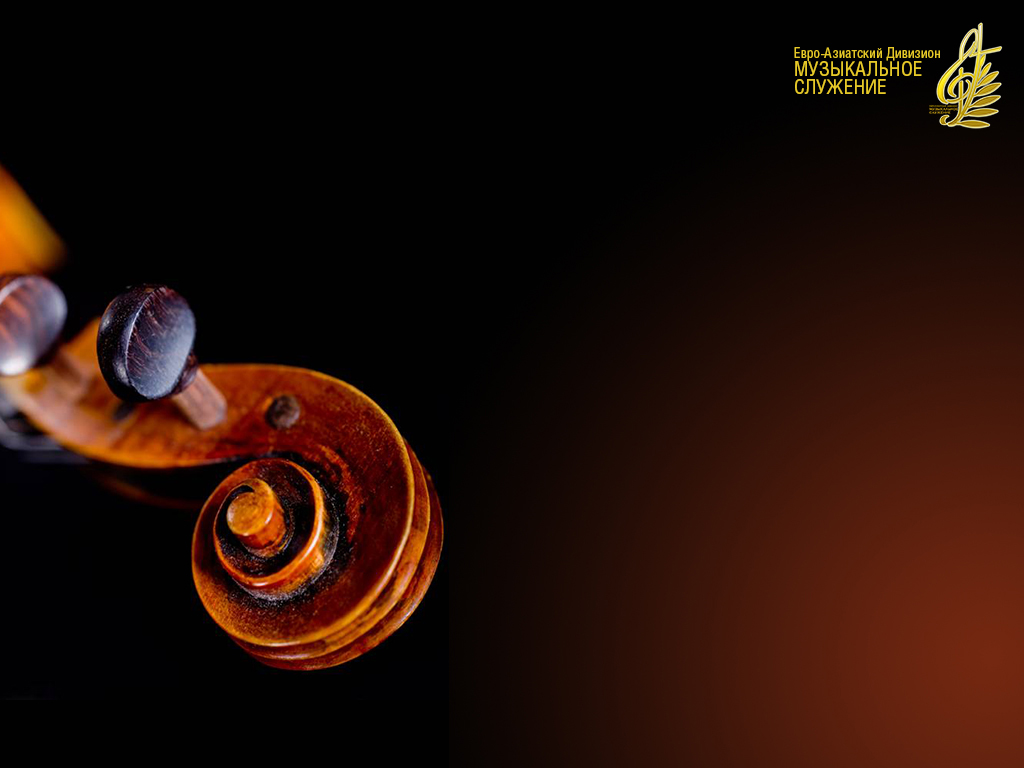 Надежды свет
Надежды свет
Горит в моей груди,Что славный
День тот недалёк,Когда сияньем света Впереди зажжётся Заревом восток!
Час пророческий Настал, чтоб народ Везде воспрял,Чтоб гремело
Средь людей:Аллилуйя!Царь царей!
Надежды свет
Нам светит впереди!Гряди,Спаситель наш,
Гряди!
О, что за радость
Ждёт нас впереди,Когда Спаситель
Наш придёт.Вот почему
С надеждою в грудиДуша ликует и поёт.
Церковь Божья, Ободрись!Силой свыше облекись,Пусть звучит
Среди людей:Иисус –Есть царь царей!
Надежды свет
Нам светит впереди!Гряди,Спаситель наш,
Гряди!
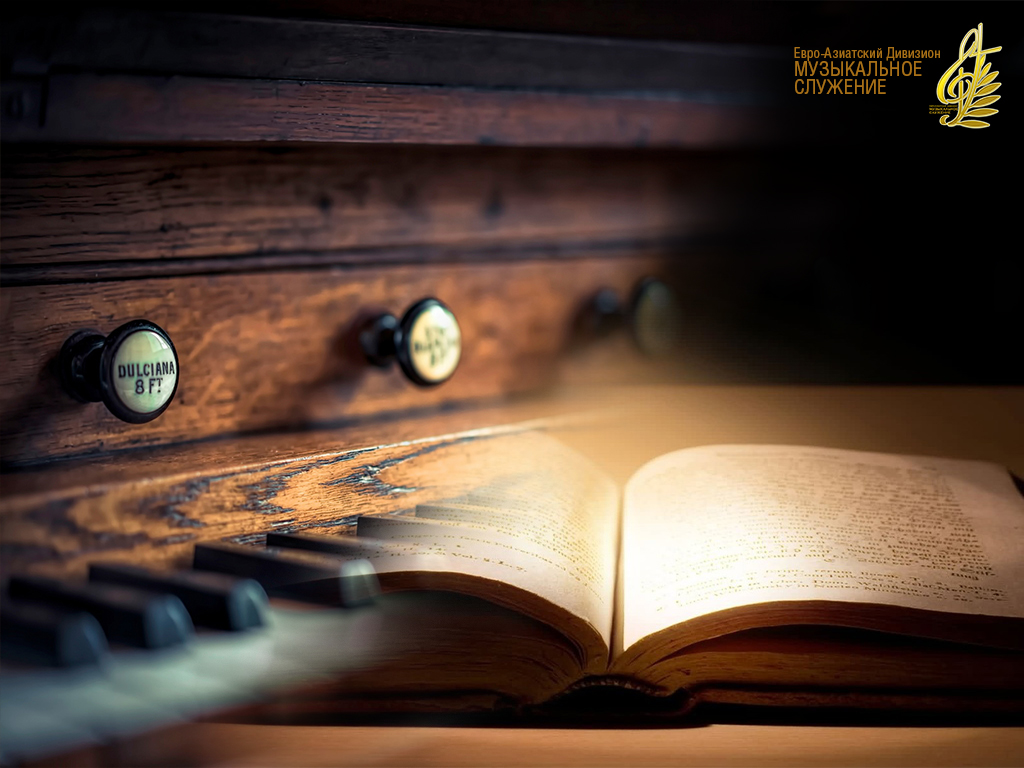 «Ибо нет другого имени под небом, данного человекам, которым надлежало бы нам спастись.»Деяния 4:12